О бюджете Красновишерского городского округа на 2020 год и плановый период 2021-2022 годов(первое чтение)
Основные итоги бюджетной политики за 2018-2019 годы:
Выполнение отраслевых Соглашений с министерством образования по заработной плате
Ввод в эксплуатацию В-Язьвинской средней школы с детским садом и завершение строительства средней общеобразовательной школы в г. Красновишерске
Благоустройство парка, 10 дворовых и 2 общественных территорий
Отсутствие муниципального долга
Отсутствие просроченной кредиторской задолженности
2
Основные задачи бюджетной политики на 2020-2022 годы:
обеспечение устойчивости и сбалансированности бюджета городского округа;
обеспечение уровня заработной платы работников МУ в соответствии с отраслевыми Соглашениями;
планирование расходов бюджета по программно-целевому методу;
повышение результативности использования бюджетных средств за счет обеспечения контроля
3
Основные параметры бюджета на 2020-2022 годы
ДОХОДЫ
Дефцит  11 671,2 тыс. руб.      13 344,4 тыс. руб.           15 722,9 тыс. руб.
Доходы бюджета в 2019-2020 гг.(млн. руб.)
Доходы:

2019 – 571,3 млн. руб.
2020 – 723,8 млн. руб.

Темп роста – 126,7%
5
Структура доходов бюджета Красновишерского городского округа
2019 (первонач.)
2020
6
Источники налоговых доходов
7
Динамика налоговых и неналоговых доходов, млн. руб.
8
Структура собственных доходов бюджета на 2020 год
9
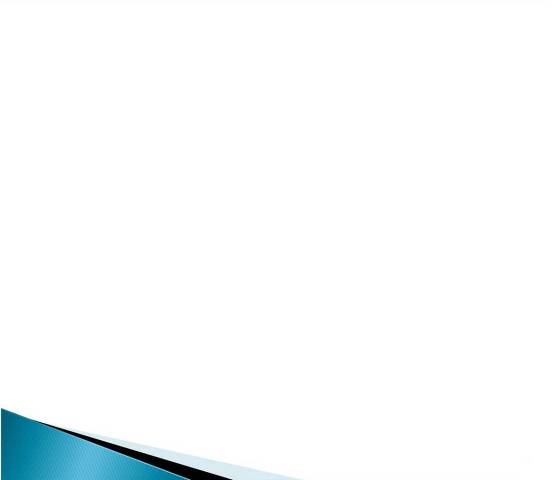 Налоговые доходы, планируемые к поступлению в бюджет в 2020 – 2022 годах, млн. руб.
НДФЛ
в % к пред. году
Транспортный налог
в % к пред. году
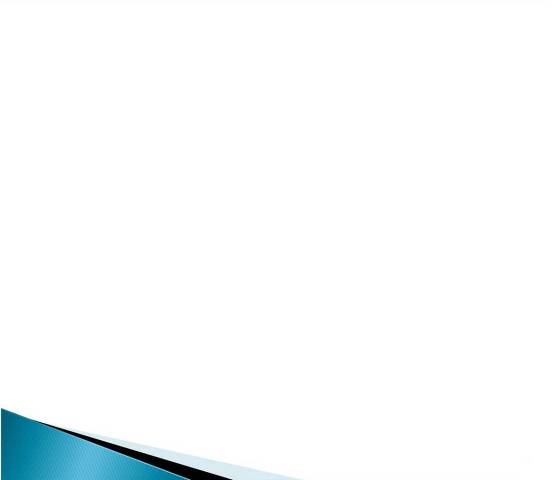 Налоговые доходы, планируемые к поступлению в бюджет в 2020 – 2022 годах, млн. руб.
Акцизы
в % к пред. году
Доходы от использования муниципального имущества
в % к пред. году
Динамика доходов бюджета в 2019-2022 годах, млн. руб.
12
Основные подходы к формированию расходов бюджета на 2020-2022 годы
приоритет - действующие расходные обязательства;
обеспечение уровня з/платы в соответствии с отраслевыми соглашениями;
индексация: коммунальные услуги, питание детей в дошкольных учреждениях; 
сокращение прочих расходов
13
Особенности формирования расходов
Дополнительно принимаемые обязательства:
   Содержание здания новой школы в г. Красновишерске и налог на имущество – 
   15 млн. руб.
 Софинансирование мероприятий национальных и региональных проектов – 
   23,3 млн. руб. 
 Межевание ЗУ (Переселение из ветхого и аварийного жилья) – 2,0 млн. руб.
 Повышение МРОТ – 1,2 млн. руб.
14
Динамика расходов бюджета в 2019 – 2022 гг., млн. руб.
571,3
+ 28,7%
735,5
703,7
644,4
15
Сценарные условия развития в 2020-2022  гг. (темп роста к предыдущему году)
16
Средняя заработная плата в 2019 -2020 гг.
17
Структура бюджета на 2020 год
18
Развитие образования на 2020-2022 гг.
2020 год:
Млн. руб..
Дошкольное образование – 91 млн. руб.
Общее образование – 162,7 млн. руб. 
Дополнительное образование – 36,2 млн. р.
Приведение имущества в нормативное состояние – 13,9 млн. руб.
Прочие расходы – 31,9 млн. руб.
МП «Развитие культуры на 2020-2022 гг.»
2020 год:
Млн. руб..
Организация культурно-досуговой деятельности – 13,1 млн. руб.
Библиотечное обслуживание – 13,1 млн. руб. 
Музейное обслуживание – 2,9 млн. р.
Приведение имущества в нормативное состояние – 1,1 млн. руб.
Мероприятия в сфере молодежной политики – 
     0,8 млн. руб.
МП «Семья и дети Вишеры»
2020 год:
Млн. руб..
Предоставление социальной поддержки семьям, имеющим детей – 19,8 млн. руб.
Организация отдыха, оздоровления и занятости детей в каникулярное время – 7,2  млн. руб. 
Профилактические мероприятия – 0,2 млн. руб.
МП «Обеспечение безопасности жизнедеятельности населения Красновишерского ГО»
2020 год:
Млн. руб..
Содержание ЕДДС – 3,7 млн. руб.
Содержание пожарных подразделений – 2,6  млн. руб. 
Ремонт пожарных депо в пос. Усть-Язьва и пос. Велс  – 1 млн. руб.
Приобретение пожарных автомашин для Верх-Язьвинской сельской территории – 6 млн. руб.
МП «Экономическое развитие»
2020 год:
Тыс. руб..
Финансовая поддержка СМП – 250 тыс. руб.
Предоставление субсидий с/х товаропроизводителям в целях возмещения затрат, связанных с реализацией проектной деятельности – 430 тыс. руб.  
Проведение ярмарочных мероприятий – 70 тыс. руб.
МП «Развитие транспортной системы»
2020 год:
Млн. руб..
Средства дорожного фонда – 86,9 млн. руб.
Оказание услуг по перевозке пассажиров – 4,9 млн. руб.  
.
Структура муниципального дорожного фонда, млн. руб.
25
Перечень дорог, планируемых к ремонту в 2020 году
МП «Обеспечение жильем отдельных категорий граждан»
2020 год:
Млн. руб..
Обеспечение жильем:
 детей-сирот – 6,8 млн. руб.
Ветеранов – 1,6 млн. руб. 
инвалидов – 2,3 млн. руб. 
реабилитированных лиц – 5,5 млн. руб. 
.
МП «Развитие жилищно-коммунальной инфраструктуры»
2020 год:
Млн. руб..
Подпрограмма «Обеспечение безопасности и комфортности проживания граждан» – 64,2 млн. руб. 
Подпрограмма «Развитие коммунальной инфраструктуры» – 36,6 млн. руб.
Подпрограмма «Обеспечение безопасности и комфортности проживания граждан»
На 2020 год:
Капитальный ремонт жилфонда – 1,3 млн. руб.
Обеспечение взносов на капитальный ремонт муниципального жилфонда – 1,8 млн. руб.
Обеспечение устойчивого сокращения непригодного для проживания жилищного фонда – 59,6 млн. руб.
Реестр МКД, признанных аварийными до 01.01.2017 и планируемых к расселению в 2020-2022 гг.
Подпрограмма «Развитие коммунальной инфраструктуры»
Оказание услуг по технической эксплуатации ГРУ сжиженного газа – 1,5 млн. руб.
Приведение в нормативное состояния объектов водоснабжения сельских территорий – 1,8 млн. руб.
Содержание котельных в сельских территориях – 5,7 млн. руб.
Содержание водонапорных башен и водопроводных сетей – 2 млн. руб.
Содержание административных зданий сельских территорий – 4,1 млн. руб.
Содержание дизельной станции в пос. Велс – 4,7 млн. руб.
Развитие коммунальной инфраструктуры  - 5,9 млн. руб.
31
МП «Благоустройство и формирование комфортной городской среды»
2020 год:
Млн. руб..
Реализация мероприятий проекта «Формирование комфортной городской среды» – 1,2 млн. руб. 
Санитарное содержание и благоустройство территории округа – 7,1 млн. руб. 
Организация уличного освещения – 5,9 млн. руб. 
.
33
Субсидии на реализацию ПРП и инвестиционных проектов, тыс. руб.
34
Основные характеристики бюджета на 2020-2022 гг. (тыс. руб.)
35